ectogrid™ in Brunnshög for efficient recovery of ESS low temp surplus heat
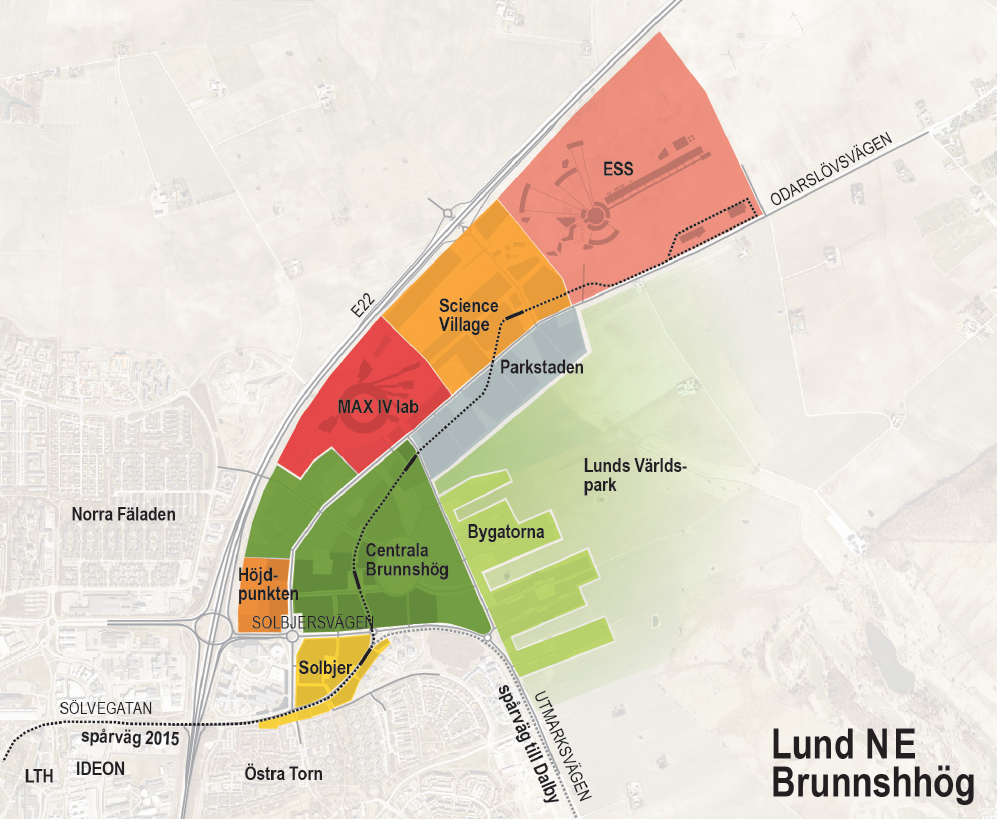 City area Brunnshög in Lund, Sweden
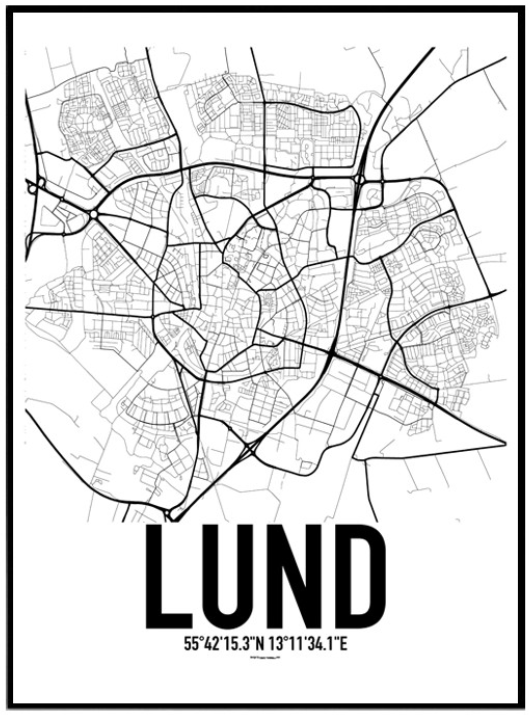 Back-up´s
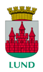 Lund municipality with high ambitions for Brunnshög area
40 000 people to live and work in the area 
World's best research and innovation environment
International destination for science, culture & recreation
European model for sustainable city development
Local energy production 50% higher than consumed (”city as power plant")
Transportation: Max 1/3 car, Min 2/3 public or bike
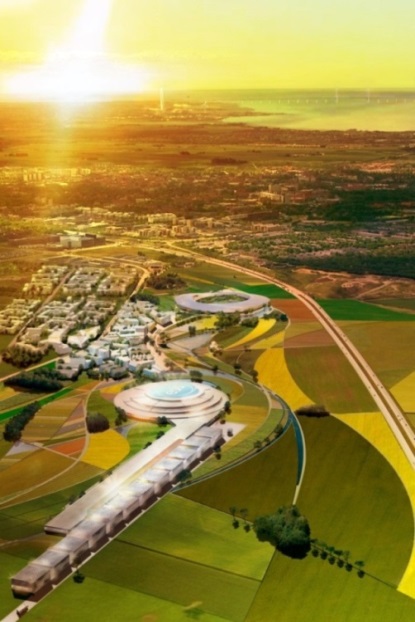 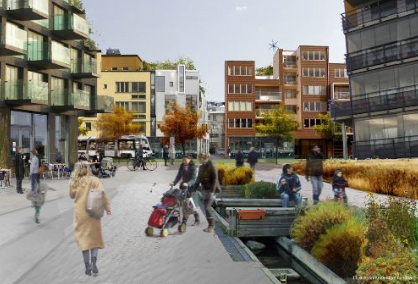 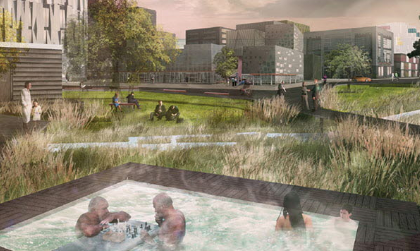 E.ON’s concept enables sustainable and economically feasible heat recovery regardless temperature levels
Illustrative
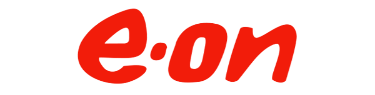 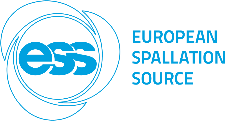 District heating
High temp

Medium temp

Medium/low temp

Low temp
Full flexibility and redundancy
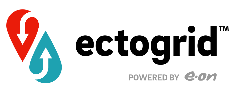 Conventional cooling
Infrared  spectrum
Visual spectrum
How ectogrid™ works
Buildings connected to the same system provide each other with heating and cooling.
The most energy efficient heating and cooling solution
Cheaper to build - one grid serves 2 utilitites
Cheaper to operate
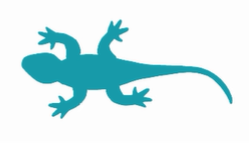 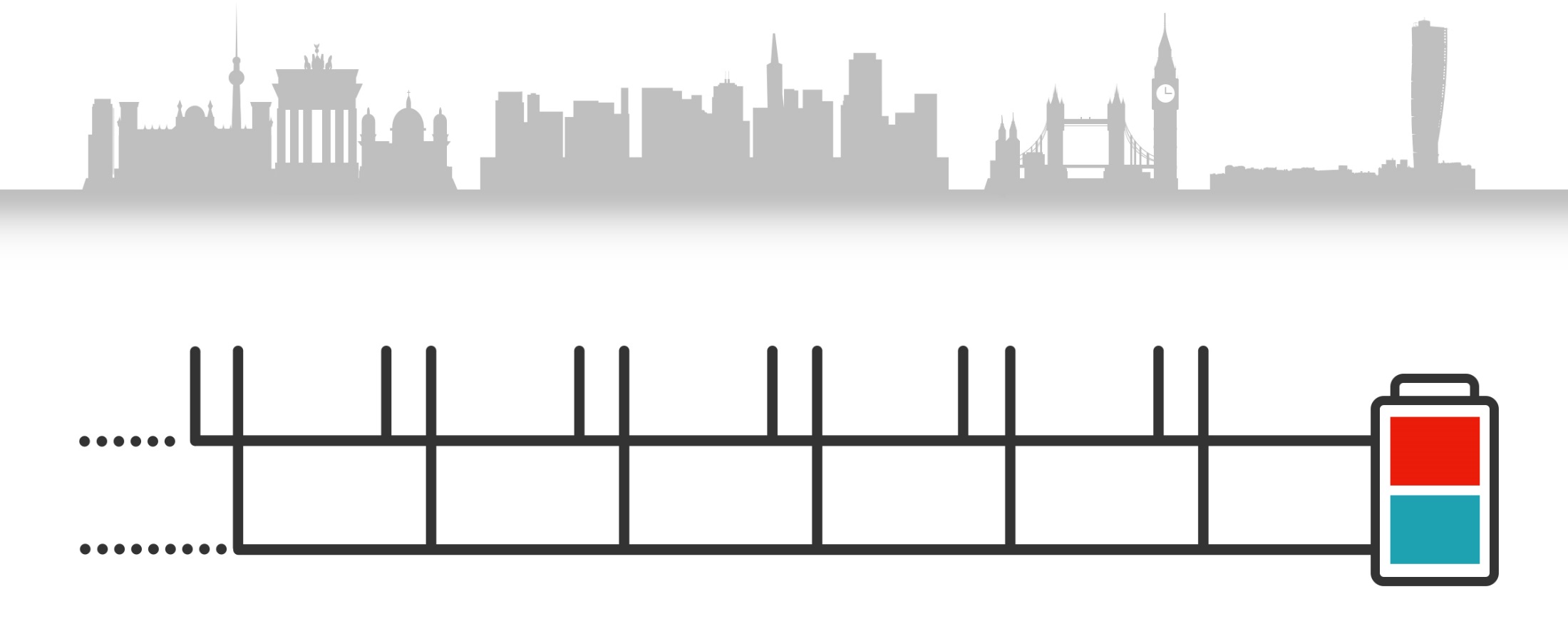 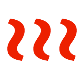 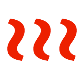 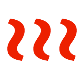 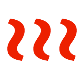 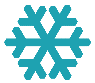 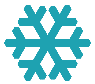 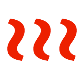 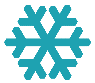 ~15-40 OC
~5-30 OC
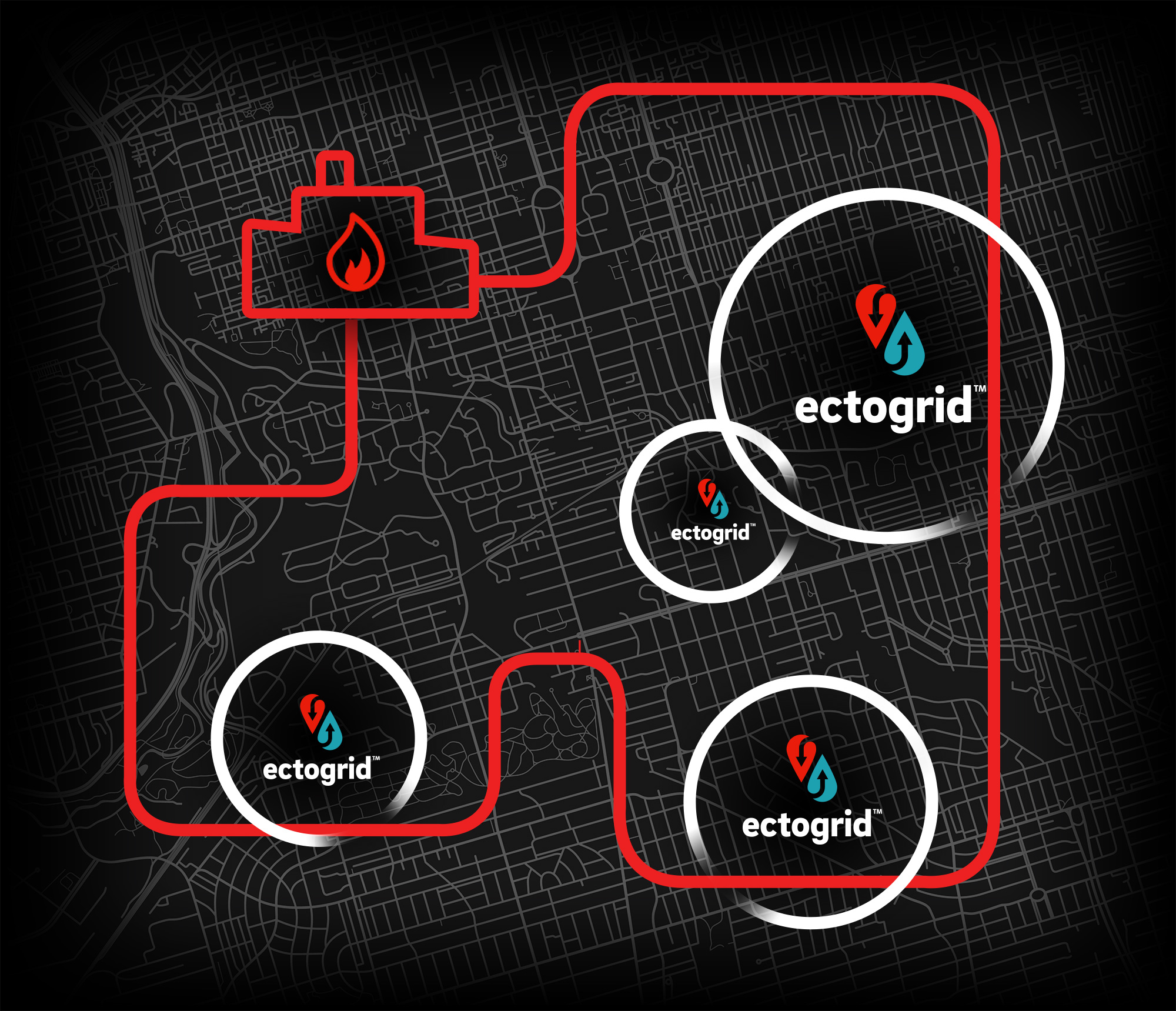 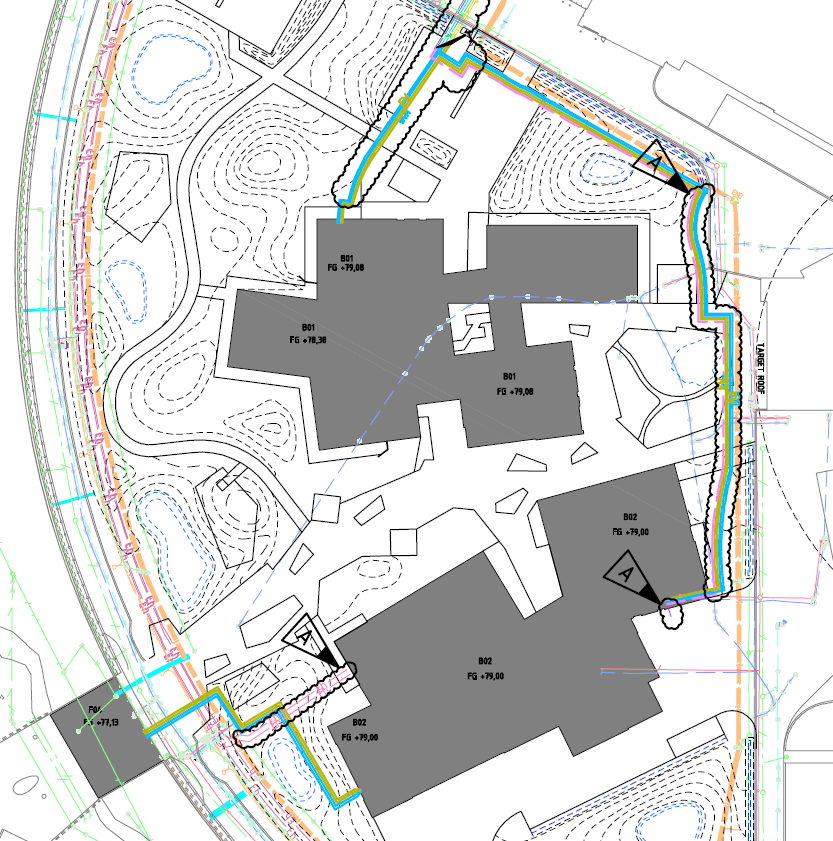 ectogrid™ to ESS Campus
B01
B02
F04
Science Village Scandinavia
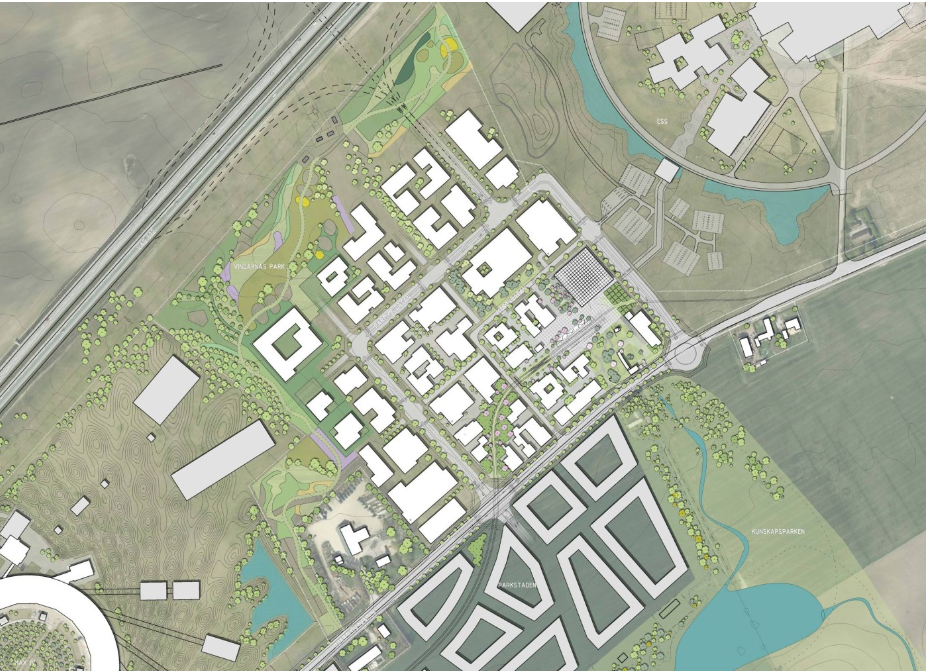 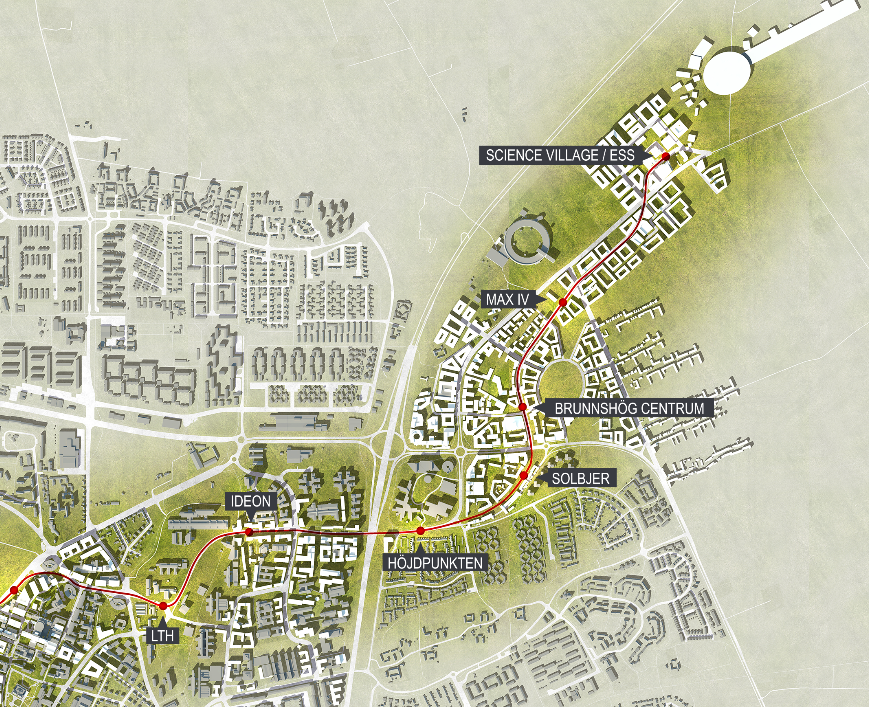 Ongoing/initiated ectogrid™ cases in Lund NE
1
2
3
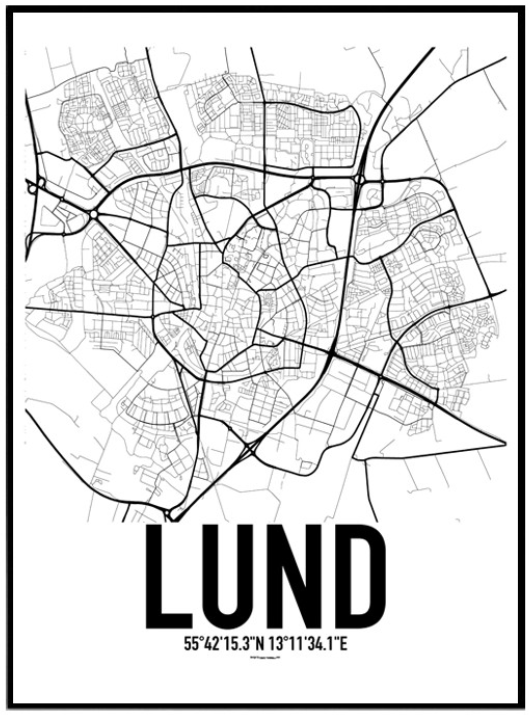 4
5
8
6
7
EU H2020 application regarding surplus energy utilization
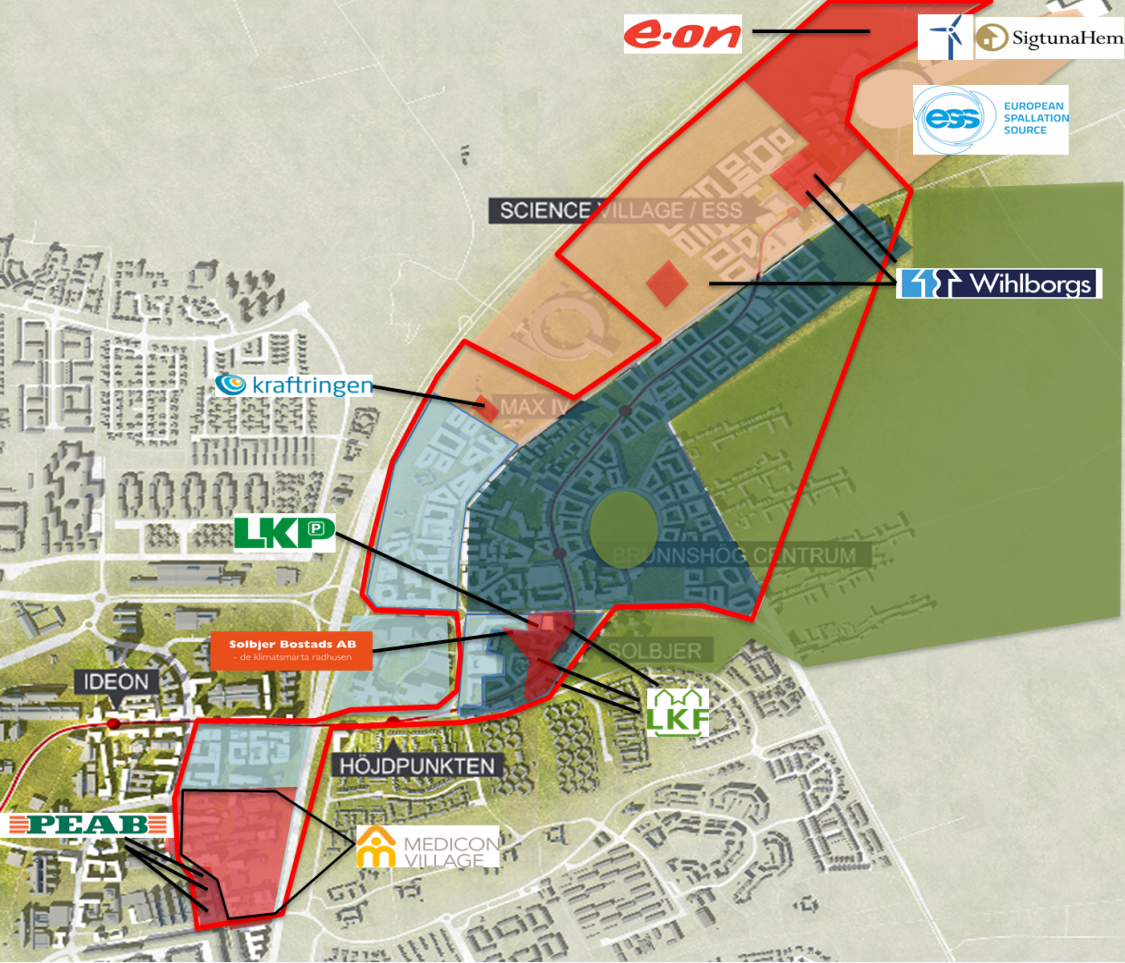 ESS and E.ON sub-project in EU H2020-funding application. Countries involved Sweden, Italy, Denmark, Romania, Moldavia, Greece, Cyprus, Ukraine, Hungary, Belgium, Netherlands, Austria 
Positive Energy District
ectogrid™ in district using ESS low temp surplus heat as balancing energy 
Maximizing energy recovery and minimizing energy need
Response in May